SMALL BUT MIGHTY
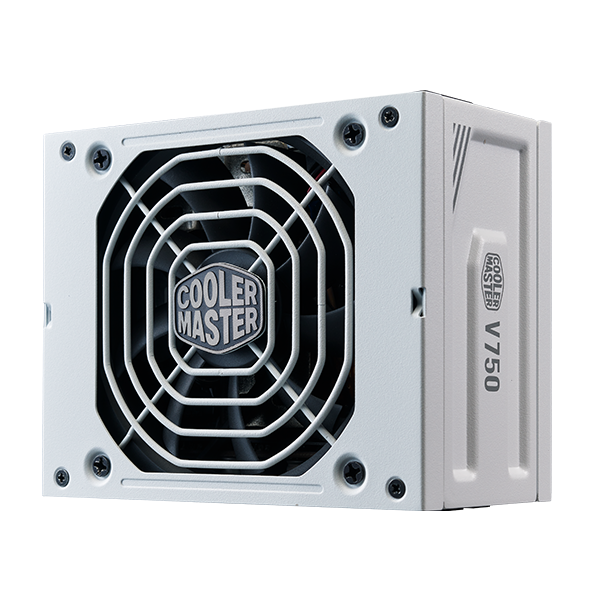 Welcome to the world of the V SFX Gold, a small but mighty PSU. The V SFX Gold has one of the highest power densities available today Additionally with an included ATX compatibility bracket, the V SFX Gold can support a PC of any size.
The V SFX Gold also features ATX 3.0 support, a durable 12VHPWR cable, 80 Plus Gold efficiency, fully modular cables, an FDB fan, 16AWG PCIe high-efficiency cables, and a 10-year warranty. Deliver compact, mighty power to your build with the V SFX Gold.
V SFX Gold 750 ATX 3.0 WHITE EDITION
Smart thermal control mode: Fan speed is automatically adjusted according to the PSU’s operating temperature.

Fully modular cabling: Efficiently reduces clutter, increases airflow, and improves overall efficiency and thermal performance.

High-quality Japanese capacitors: High-quality Japanese capacitors feature reduced ripple noise and enhanced reliability. 

10-year warranty: This unit comes with a standard limited manufacturing warranty of 10 years from the date of purchase.
Compact SFX form factor: The ultra-compact dimensions of this SFX unit make it the perfect fit for a mini-ITX build.
​
High power density: With 160% greater power density than the V Gold 750 V2, this is one of the highest power densities in the industry.

Flexible compatibility: An included bracket ensures compatibility with both ITX and ATX cases.

80 Plus Gold efficiency certification: This unit is certified to achieve more than 90% efficiency at typical loads.​

Quiet FDB fan: A fluid dynamic bearing fan delivers long-lasting quiet and effective cooling. 

ATX 3.0 support & a durable 12VHPWR cable: Includes ATX 3.0 support and a 90-degree 12+4pin (12VHPWR) PCIe 5.0 cable featuring lower temperatures, enhanced durability, and improved safety.
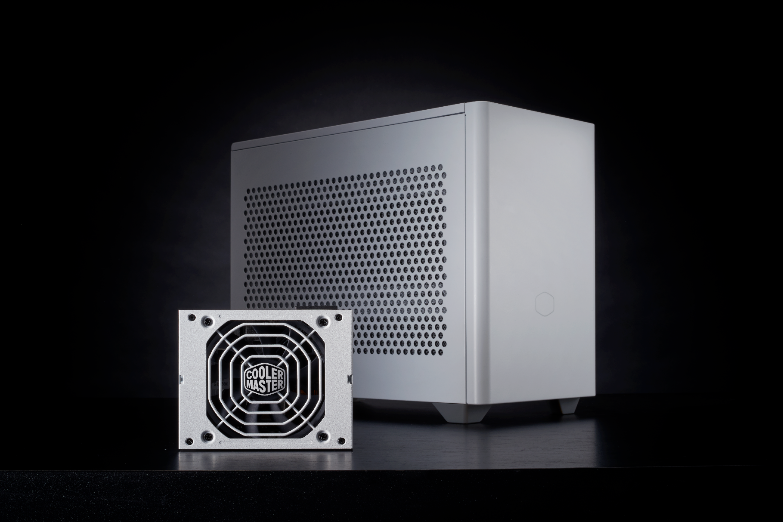 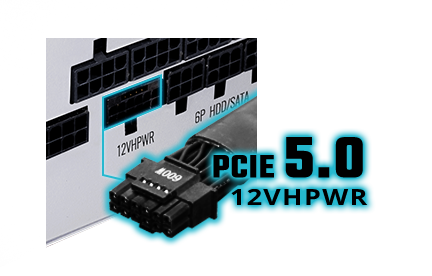 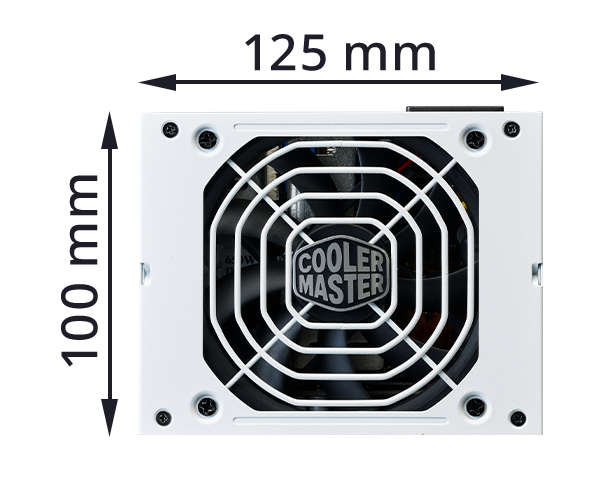 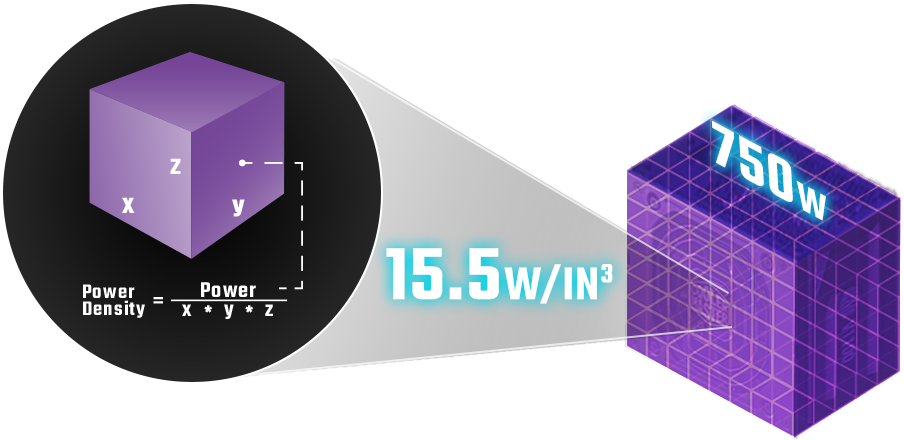 Compact SFX form factor
High power density​
he ultra-compact dimensions of this SFX unit make it the perfect fit for a mini-ITX build.
With 160% greater power density than the V Gold 750 V2, this is one of the highest power densities in the industry.
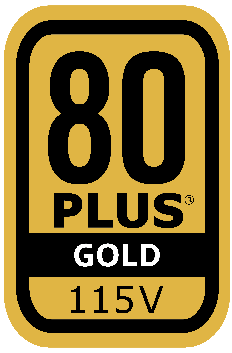 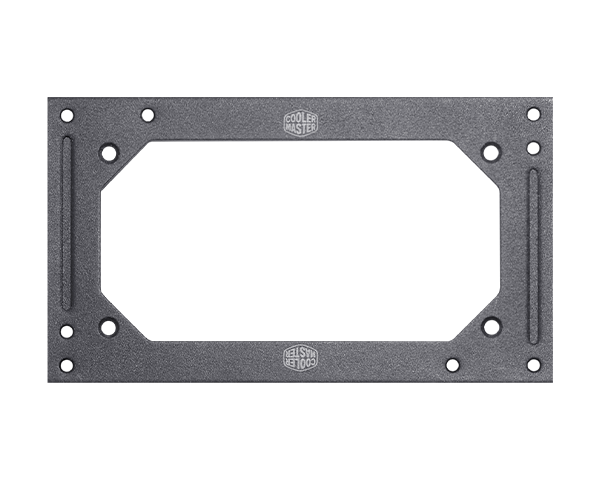 80 Plus Gold efficiency certification
Flexible compatibility
This unit is certified to achieve more than 90% efficiency at typical loads.
An included bracket ensures compatibility with both ITX and ATX cases.
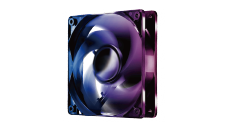 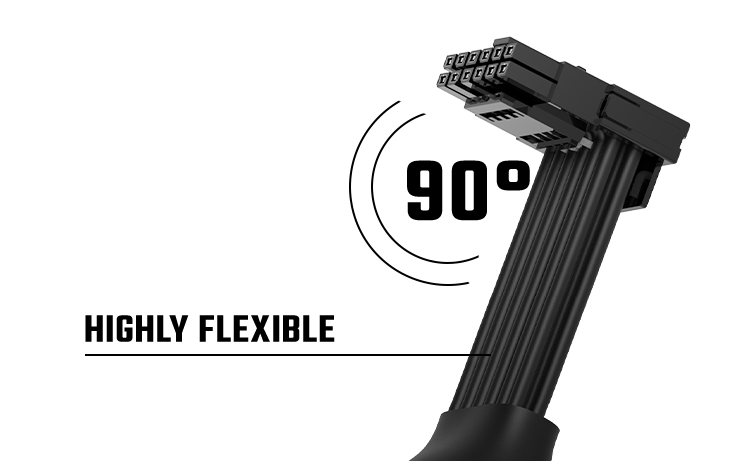 A durable 12VHPWR cable
Quiet FDB fan
A fluid dynamic bearing fan delivers long-lasting quiet and effective cooling.
An advanced thermal structure and flexible cable provide improved safety.
All images and descriptions are solely for example purposes. 
Specifications, features, and prices are subject to change without notice. 
Specifications, appearances, and features may vary by model and region. Please refer to official specification pages for full details. 
Unless otherwise stated, all performance claims are based on theoretical performance. Actual figures may vary in real-world situations. 
Any configuration other than original product configuration is not performance guaranteed.